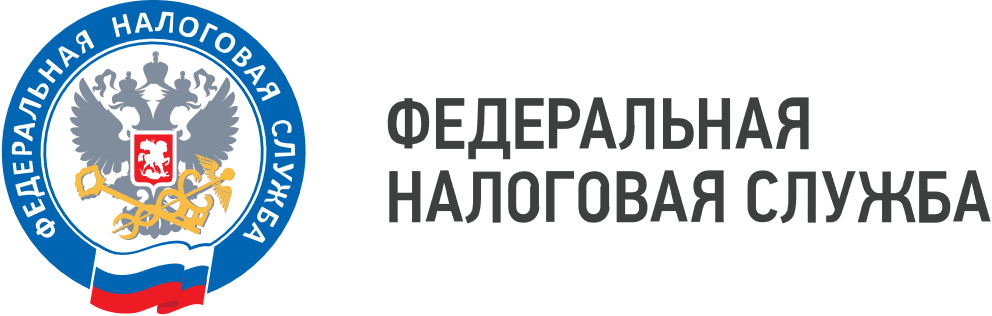 WWW.NALOG.GOV.RU
Более 18 тысяч свидетельств ИНН выдали налоговые органы Приморья в 2024 году
За восемь месяцев текущего года налоговыми органами Приморского края выдано налогоплательщикам почти 18,2 тыс. свидетельств о постановке на учёт в налоговом органе. Причём многие жители и гости региона обратились за выдачей повторного свидетельства ИНН.
    УФНС России по Приморскому краю напоминает: получить свидетельство ИНН, вне зависимости от того, получал ли ранее налогоплательщик его или нет, можно, не посещая налоговый орган, с помощью сервиса ФНС России «Личный кабинет налогоплательщика для физических лиц». Вход в сервис доступен при помощи данных регистрационной карты, получить которую можно в любом налоговом органе при предъявлении паспорта, либо при помощи логина и пароля от учётной записи портала Госуслуги.
    После входа в ЛК ФЛ пользователь должен получить электронную подпись. Для этого необходимо перейти в раздел «Профиль», затем «Настройки профиля», после этого в раздел «Электронная подпись» и ввести пароль, который обязательно нужно запомнить.
    Далее налогоплательщик в ЛК ФЛ переходит в раздел «Получить свидетельство ИНН», заполняет заявление и подписывает его ранее сформированной электронной подписью. Сведения будут направлены в налоговый орган по месту учёта заявителя, а пользователю будет направлено свидетельство ИНН в электронном виде, которое можно скачать и распечатать.
    Свидетельство ИНН будет подписано визуализированной электронной подписью ЦА ФНС России. Такой формат равнозначен выданному в налоговом органе свидетельству ИНН на бумаге.
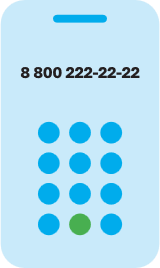 8 (800) 222-22-22
Бесплатный многоканальный телефон контакт-центра ФНС России